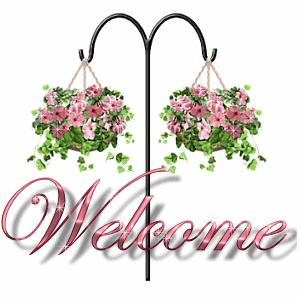 وسهلا
أهلا
الأستاذ الدكتور يوسف حسين
أستاذ التشريح وعلم الأجنة - كلية الطب –  جامعة الزقازيق – مصر
رئيس قسم التشريح و الأنسجة و الأجنة - كلية الطب - جامعة مؤتة - الأردن
دكتوراة من جامعة كولونيا المانيا
اليوتيوب Prof. Dr. Youssef Hussein Anatomy
جروب الفيس د. يوسف حسين (استاذ التشريح)
Bones
Parts of the Bony Skeleton
They composed of 206 bones (86 paired and 34 single).
A) Axial Skeleton
Skull الجمجمة . The skull is formed of 22 bones;
		a- 1 movable; the mandible.
		b- 21 immovable bones articulating together by fibrous joints 
Vertebral column العمود الفقرى are: 
	- 7 cervical vertebrae الفقرات العنقية. 
	- 12 thoracic vertebrae الصدرية. 
	- 5 lumbar vertebrae القطنية. 
	- 5 sacral vertebrae العجزية, fused with each other to form one sacrum.
	- 3-5 coccygeal vertebrae  العصعصية, fused together to form one coccyx.
Ribs (12 pairs) الضلوع. 
Sternum عظمة القص.
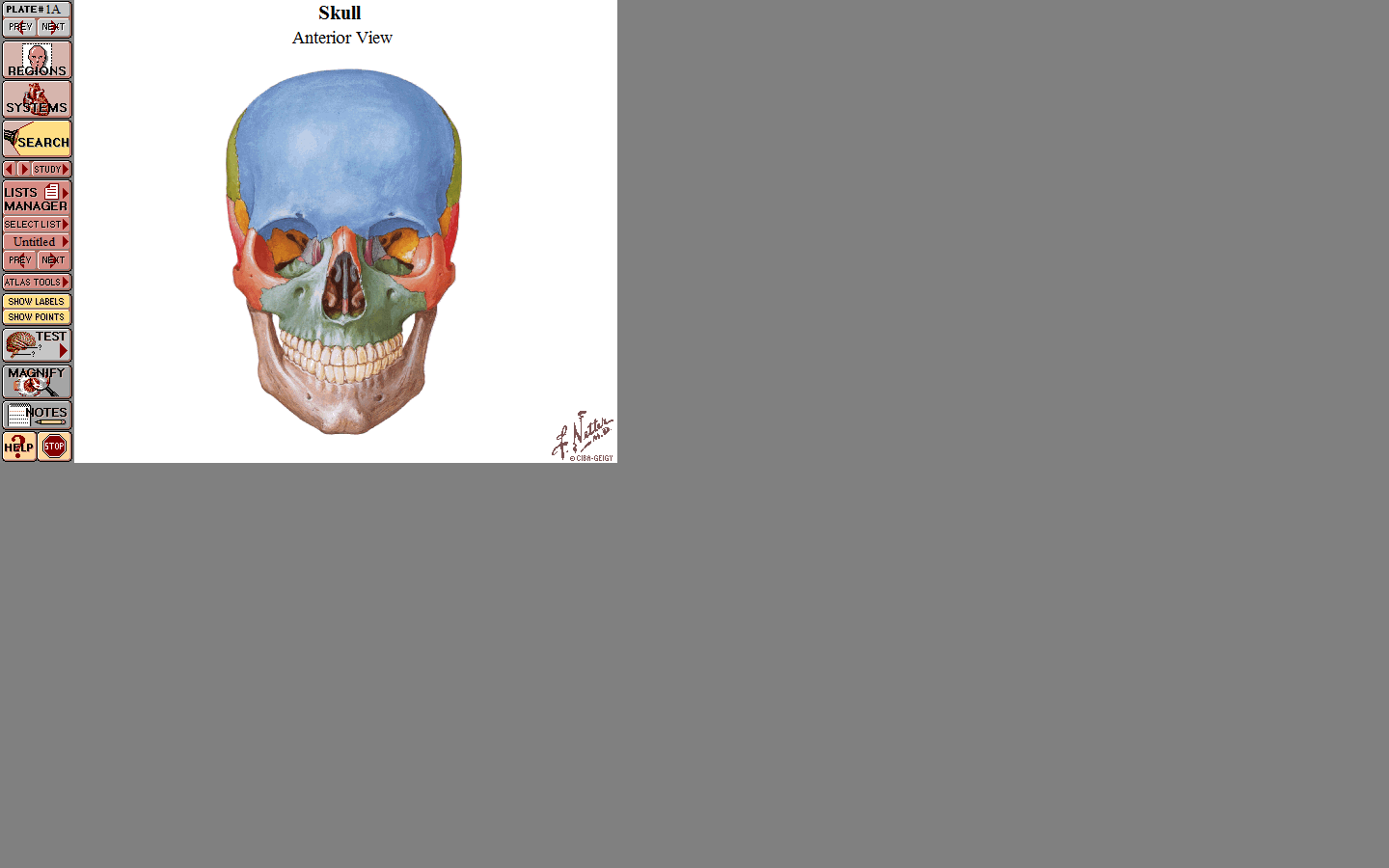 8 Paired bones (right and left)
5 single bones
Teeth are not bones
Skull
Mandibule
Thoracic cage
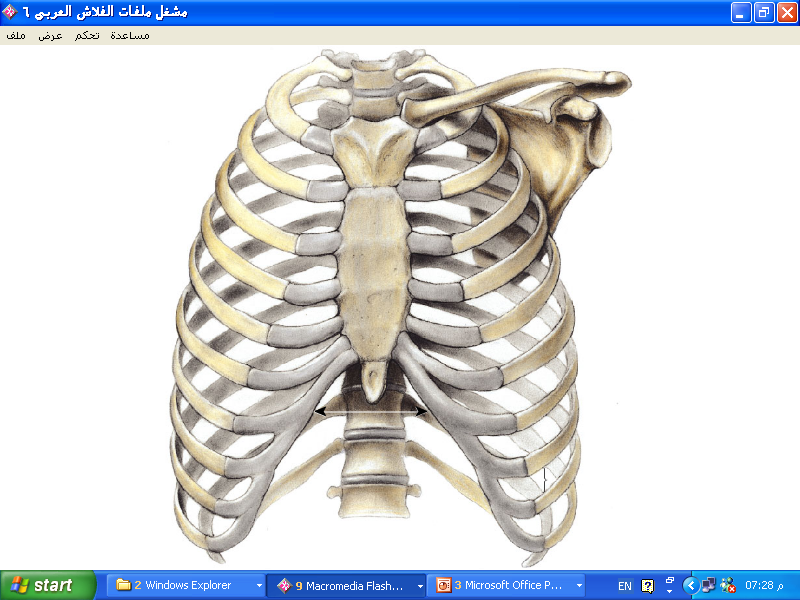 Ribs
Sternum
Costal cartilages
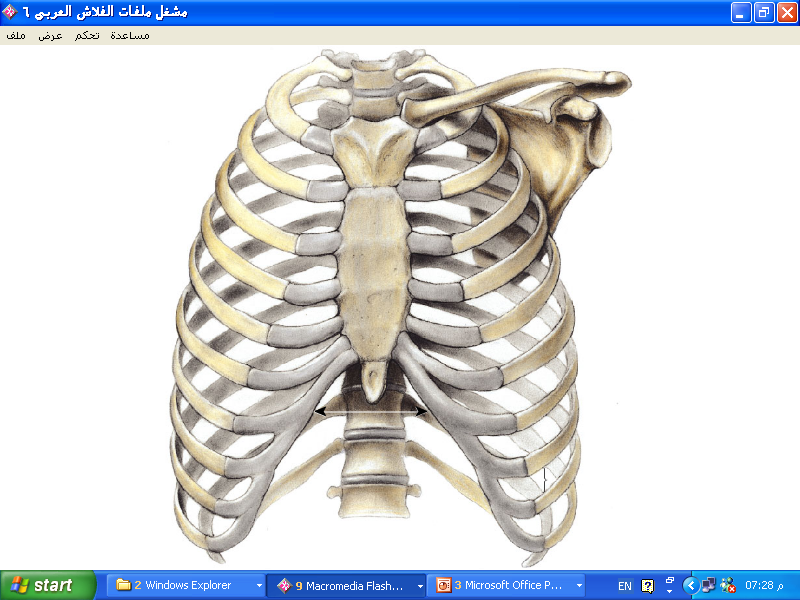 Divisions of ribs
True ribs = 1-7
False ribs= 8,9,10
Floating ribs = 11,12
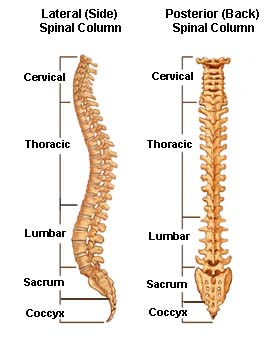 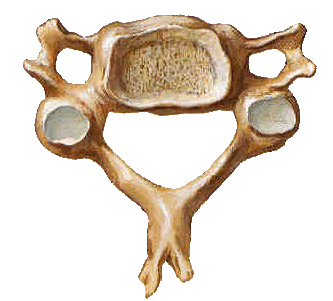 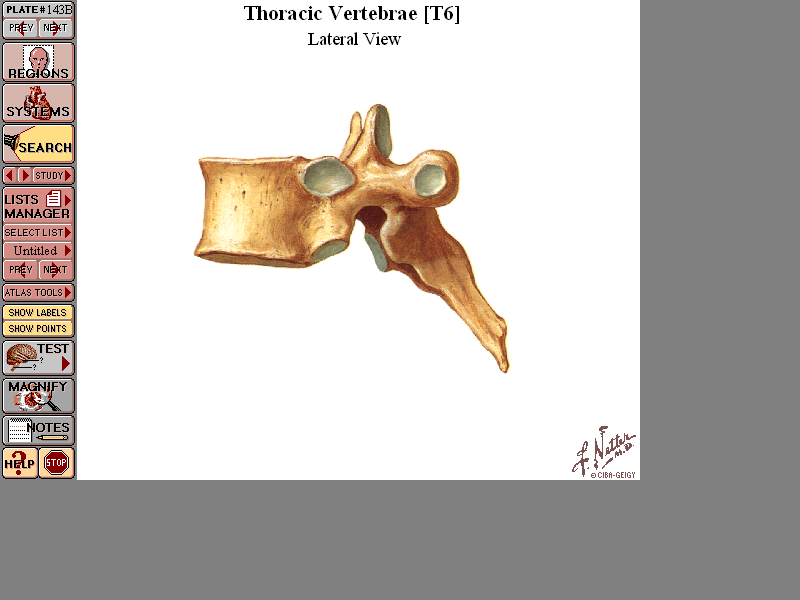 Thoracic
Cervical
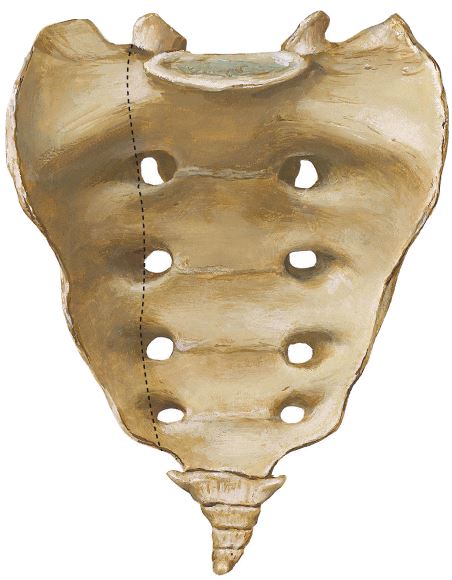 Sacrum
Coccyx
Peripheral
 (appendicular) 
skeleton
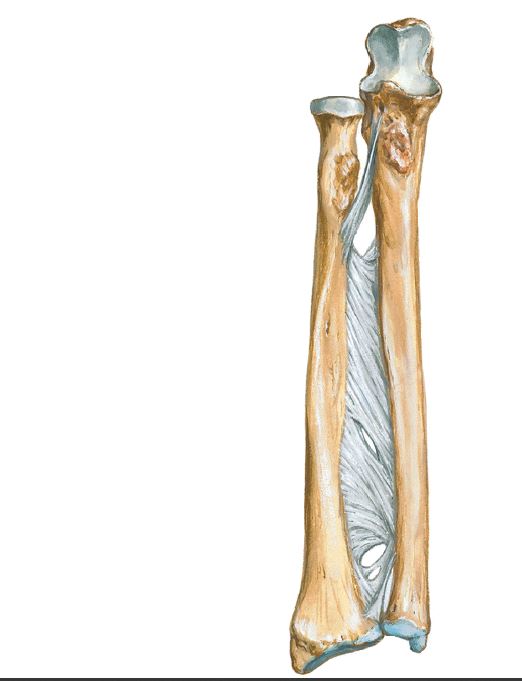 Upper limb
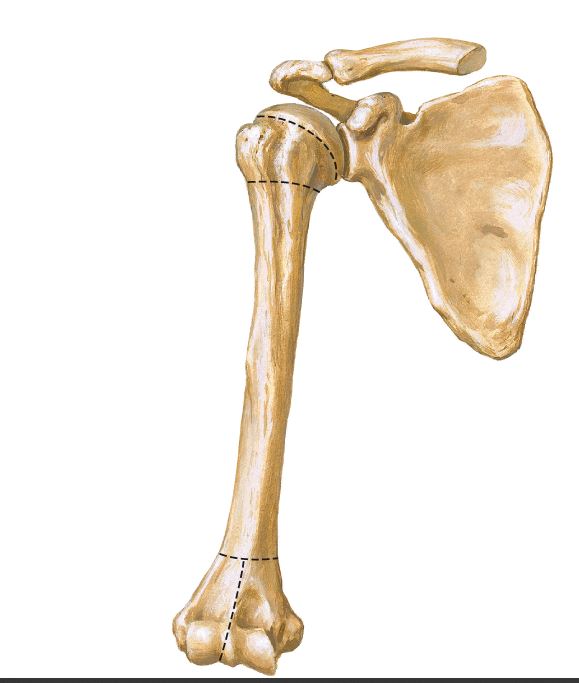 Clavicle
Humerus
Ulna (medial) = الزند
Scapula
Radius (lateral) =  الكعبرة
[Speaker Notes: الترقوة – العضد – اللوح --الساعد]
Bones of the hand
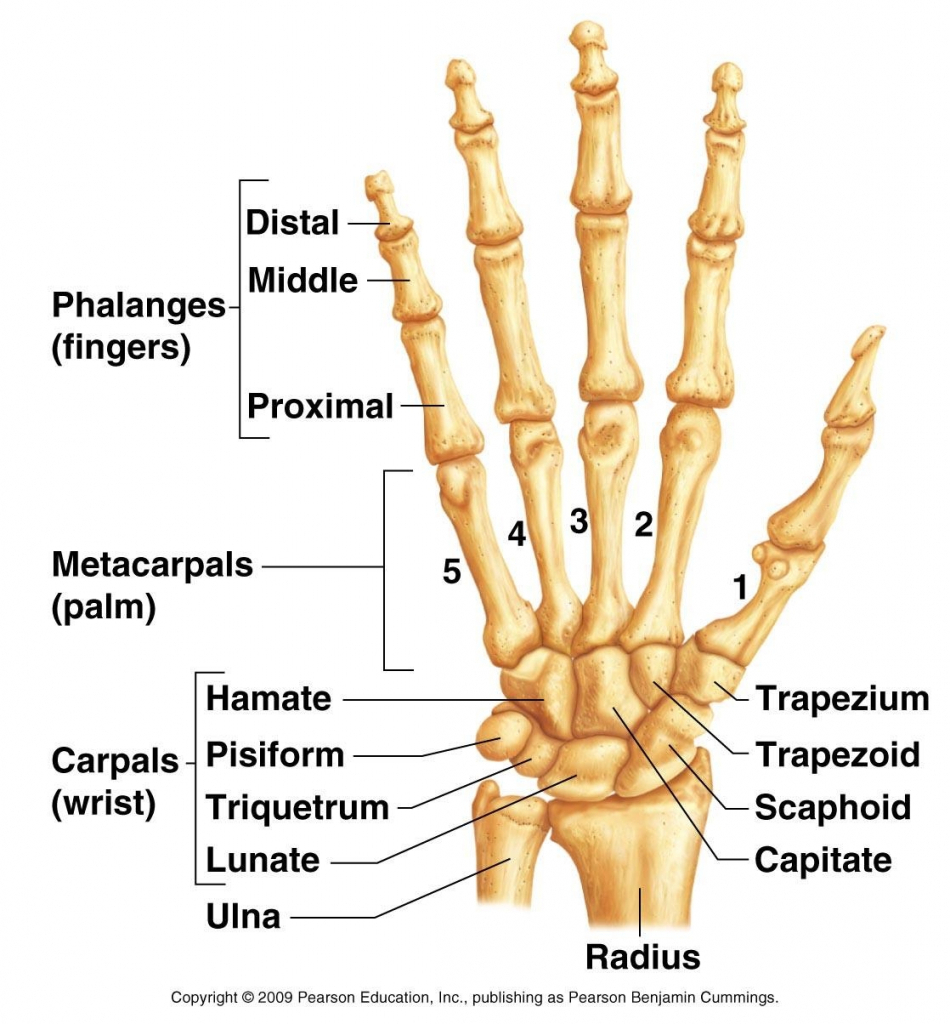 14
5
8
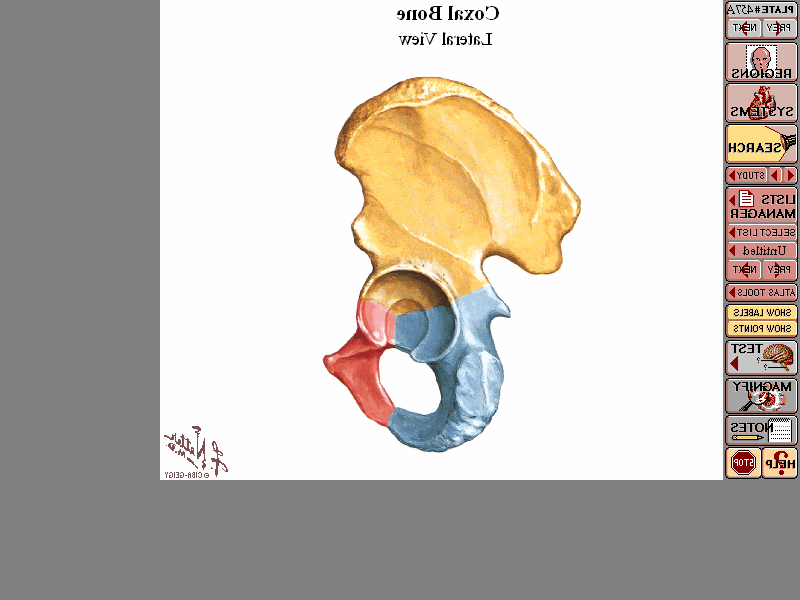 Upper limb
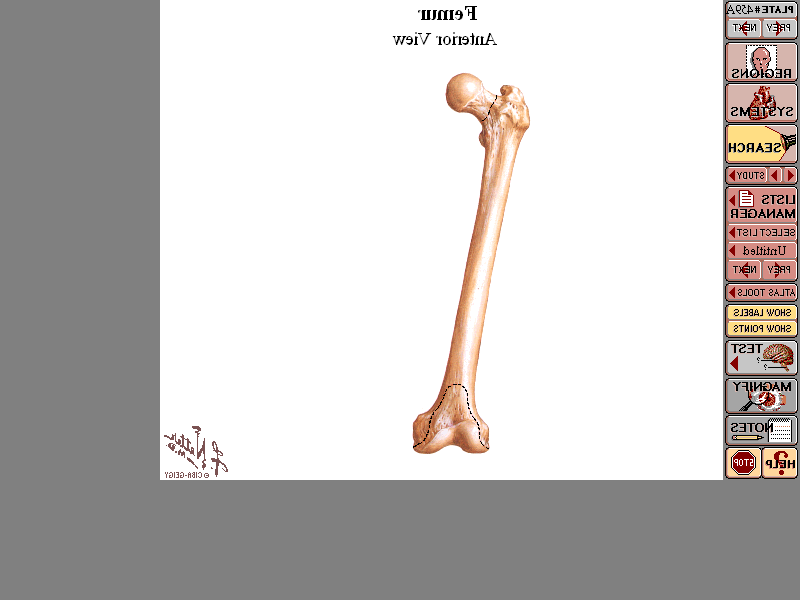 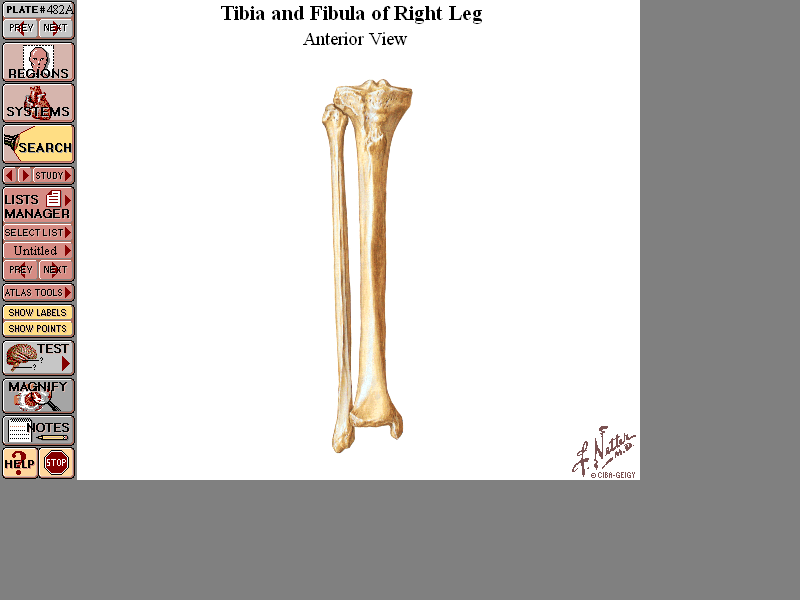 Fibula (lateral)
Tibia (medial)
Hip bone
Femur
Bones of the foot
7
5
14
B- Peripheral (appendicular) Skeleton: 
- Bones of the Upper Limb:
a) Bones of shoulder girdle حزام الكتف ; scapula  عظمة اللوح & clavicle الترقوة. 
b) Bone of the arm; humerus العضد
c) Bones of the forearm; radius الكعبرة & ulna الزند.
d) Bones of hand; 8 carpal, 5 metacarpal & 14 phalanges.
- Bones of the Lower Limb:
a) Bone of pelvic girdle حزام الحوض ; hip bone.
b) Bone of the thigh; femur  عظم الفخذ .
c) Bones of the leg ساق ; tibiaالساق عظم & fibula ساعدة الساق .
d) Bones of foot; 7 tarsal, 5 metatarsal & 14 phalanges.
Functions of Bone
1- Form the framework of the body.
2- Gives attachment to the muscles, tendons and ligaments.
3- Forms the locomotor systems by making joints with each other.
4- Protection and support the vital organs.
The skull protects the brain.
The thoracic cage protects the lungs and heart.
Vertebral column Protects the spinal cord.
5- Formation of blood cells in bone marrow.
 Stores calcium & phosphorus (they contain 97% of the body).
Forms the axis of the body
Classification of the bone according to shape 
1- Long bones:  long bones of the upper and lower limbs. 
2- Short bones:  carpal bones of the hand and tarsal bones of the foot. 
3- Irregular bones: vertebrae.
4- Flat bones: scapula, vault of the skull, sternum.
5- Pneumatic bones:  Some bones of skull contain air spaces (air sinuses) frontal, maxilla, ethmoid and sphenoid bones. 
6- Sesamoid bones: Small bones found inside the tendons of the muscles in close relations to certain joints in the upper and lower limbs, As patella at the knee joint.
- They prevent friction of tendons with the joints and facilitate joint movements. 
7- Heterotophic: Small bones developed at sites of friction. As horse rider bone.
* Structure of the Bone
1- Compact (cortical) Bone متراص: hard external layer of all bones and surrounds the medullary cavity, or bone marrow. It provides protection and strength to bones. It consists of osteons or Haversian systems
2- Spongy bone  (Cancellous or trabecular إسفنجي) Bone: consists of plates (trabeculae) and small, irregular cavities that contain red bone marrow. It located at the ends (epiphysis). It reduces the density of bone, It is lighter and less dense than compact bone.
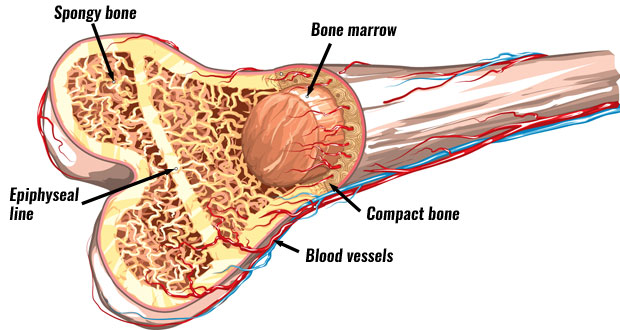 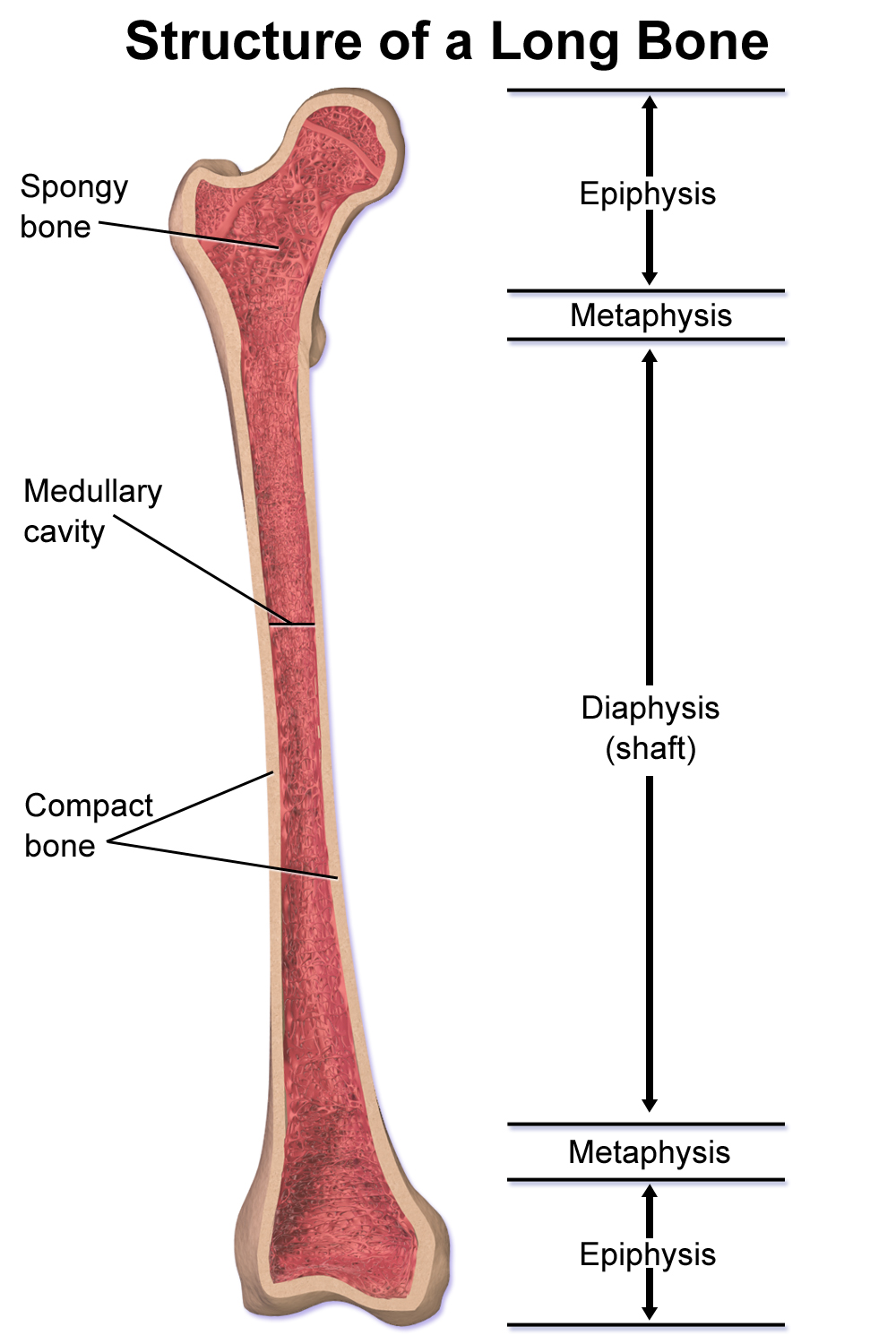 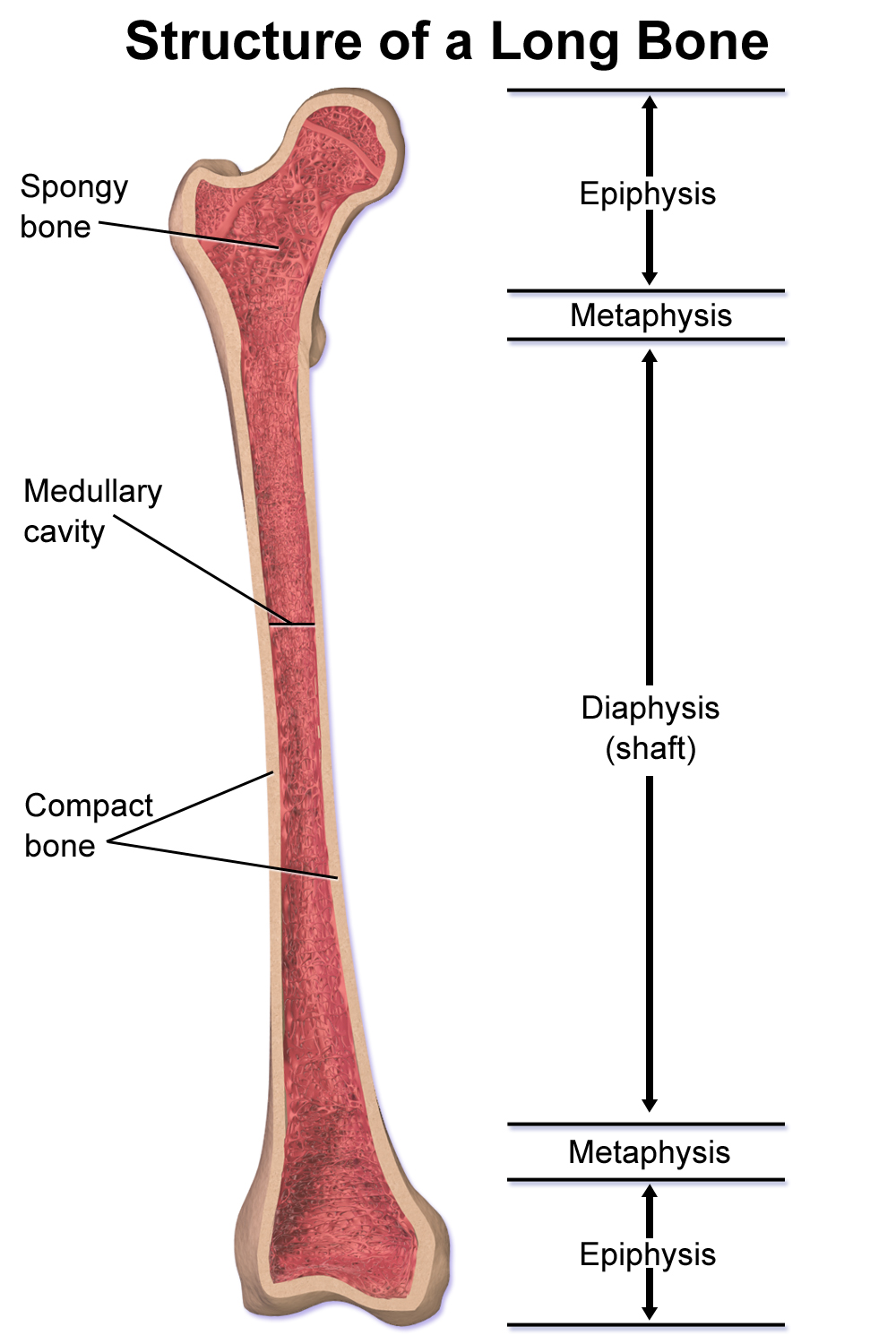 Long bones
1- Diaphysis: the intermediate region of the shaft.
- It is formed of compact bone and covered by periosteum.
It contains medullary cavity that contains bone marrow. 
- 2 ends of the diaphysis called Metaphysis. 
2- Epiphysis: the 2 ends of the long bone. 
	- They are composed of spongy bone surrounded by a thin layer of compact bone.
	- The articular surfaces are covered by hyaline cartilage.
3- Epiphyseal plate: A plate of hyaline cartilage that separates the diaphysis from the epiphysis before puberty. It is ossified at puberty (replaced by bones ).
N.B;
1- Atypical long bones (bones with one epiphysis at one end as metacarpal and metatarsal bones).
2- Long bone without medullary cavity as clavicle.
Secondary ossification canter
Membranous Ossification
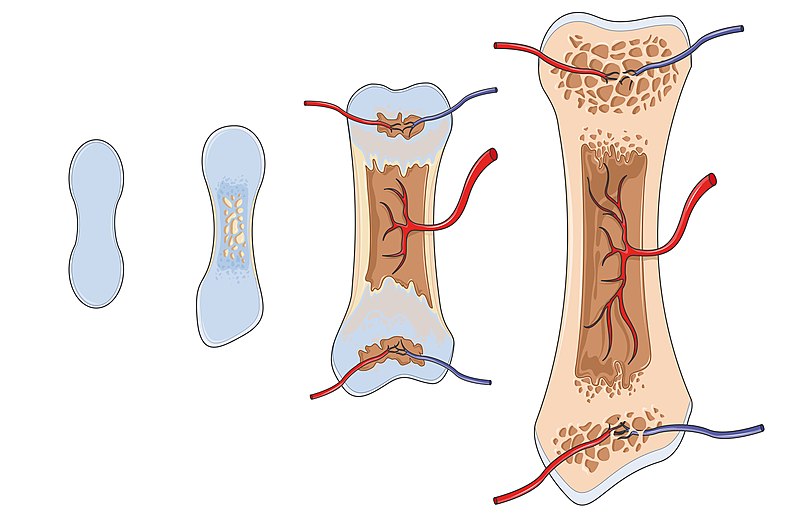 Cartilaginous Ossification
Epiphyseal plate
Model of Cartilage
Primary ossification canter
Development of the Bone (Ossification)
1- Intramembranous Ossification:
- The ossification centers appear inside a connective tissue membrane → bone. 
- It is seen in flat bones.
2- Cartilaginous (endochondral)  Ossification: 
 The primary ossification centers (intrauterine foetal life) appear inside the diaphysis of model of cartilage.
 The secondary ossification centers (After birth) appear in the epiphysis
 The epiphyseal plate is the main site of longitudinal growth of the long bones. The formed cartilage is then calcified and replaced by bone.
  Increase in diameter of bones by addition of bony tissue at the surface of bones. 
The clavicle is the first bone to ossify, mixed ossification (membranous and cartilaginous)
Blood supply of the bones
1- Nutrient arteries:
- They enter the shaft of the bone through the nutrient foramen near middle of the bone and then pass through canal inside the bone.
- The direction of the nutrient foramen and canal away from the growing end of the bone (To the elbow I go, from the knee I escape).
- They enter the medullary canal where divides into ascending and descending branches then gives small branches pass inside the Haversian canal to supply the inner layer of the bone cortex.
2- Subperiosteal arteries: supply the outer layer of the bone cortex.
3- Periarticular (Epiphyseal) arteries: ends of the bones from articular arteries surrounding the joints.
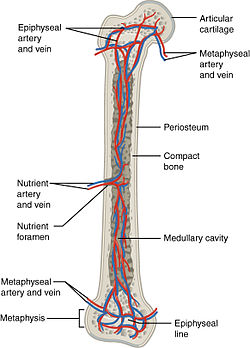 Thank you
Questions
I/Azzam - 2004